Production Record Keeping
Practical Application of Production Records to Farming
Calvert Schaefer
Agriculture Record Keeping Professional
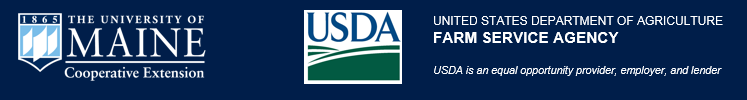 About Me
Calvert Schaefer

Cattle, small grain, hay, produce

Agriculture Record Keeping Professional
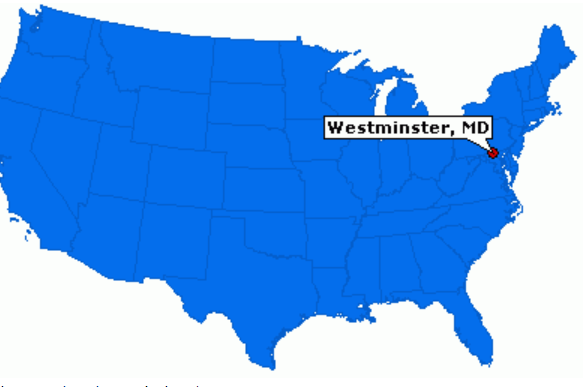 Itinerary
Why Record Keeping is Important
Components of Record Keeping
What is the Best Option?
Types of Record Keeping Options
Financial Record Keeping
Production Record Keeping
Alternative Options
Record Keeping Resources
How to use technology to your advantage
Why is Record Keeping Important
Measurement of farm performance

Important for reporting purposes

Accurate records lead to informed management decisions about the future
Example Why Record Keeping Important
Scenario: You forget to record a $20 expense
Taxable Income by $20

Effects: Increases your taxes!
SS tax: $3.06                  ($20 x 15.3%)
Fed Income tax: $4       ($20 x 20%)
State Income tax: $1     ($20 x  5%)

Result: $8.06 more in taxes
What is the Best Way to Keep Records?
There is no “Best Method” for record keeping

Consistency is the KEY to good records

How you use > What you use
Types of Record Keeping
Financial 
Sales
Expenses

Used for
Taxes
Financial Reports
Production
Production by Sales
Used  For
Reporting yields
Enterprise analysis
“Pick Records”
Used For
Variety comparison
Field comparison
Establishing Parameters for Record Keeping
Product type
Organic vs. Conventional
Variety type
Field of origin

Unit of measure
Vary by how product is sold but need to be tracked
Important for calculating total production
Record Keeping Options?
Most Common Record Keeping Systems
Paper
Microsoft Excel
QuickBooks
Other options
Square
QuickBooks GoPayment
Many options available
Paper Records
Nothing wrong with paper records

Pros:
Ease of use
No technology required
Cons:
You do the math
Organization
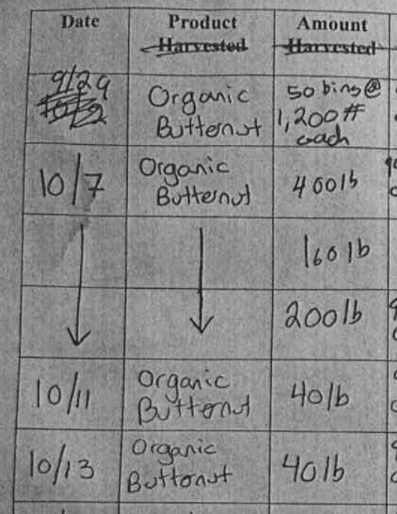 Ex: Packing Center shipment log
Microsoft Excel / Google Sheets
Capabilities
Customize layout to fit your operation
Data is stored in an efficient layout
Pros:
Available on all computers
Calculations are done for you
Templates available
Cons:
Data Entry
Set up and use
New England Farm Account Book Entry
New England Farm Account Book Profit/Loss
New England Farm Account Book Labor
Detailed Production Records in Excel
Tracks sales by variety from field
Identifies:
Product
Variety
UOM
Price
Amount
Ex: Weekly farm stand sales in excel
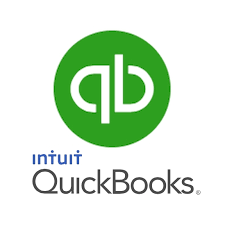 QuickBooks
Capabilities
Bank statement reconciliation
Detailed tracking of finances
Pros:
Financial reporting
Calculations are done for you
Invoice generation
Bill Tracking
Cons:
Cost
Desktop: $227
Online: $14/month
Initial set up
What Can QuickBooks Do for Me?
Daily Operations
Financial Analysis
Profit/Loss
General
Item
Customer
Class
Cash Flow
Balance Sheet
File your taxes
Requires extreme detail
Pay bills
Generate invoices
Generate sales receipts
Track expenses
Payroll
Additional fee
Manage 1099s
Quickbooks Setup
Seek help from a professional
Find the version that best fits your needs
Setup Chart of Accounts
Categorize income, expenses, liabilities, equity
THIS FOUNDATION OF YOUR QUICKBOOKS USE
Recommended Resources

The Farmers Office 
By: Julia Shanks
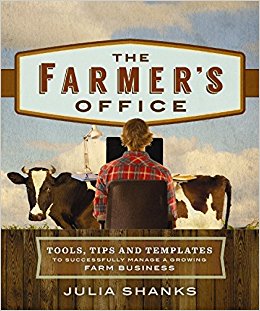 Profit/Loss Example
Basic P/L Report

Tells us how we are doing to date
Sales By Item
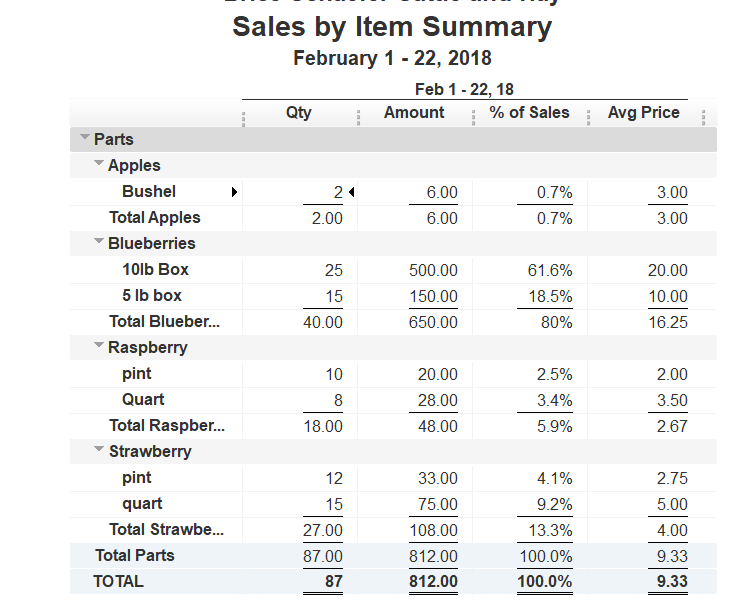 Report identifies output and unit of measure

Reverse calculation using average weight to find production in lbs
Ex: Sales by Item Summary Report for farm stand year to date
Other Capabilities of QuickBooks
Reports
A/P summary
Vendor reports
Class tracking
Tax Preparation
Assign income accounts to Schedule F
Income Tax Summary Report
Shows estimated taxes based on the info in QuickBooks
Comparison
Paper
Pros
Simplest version
No technology or fees required


Cons
Hand calculations
Time consuming
Microsoft Excel
Pros
Formulas do the math for you
Available on all computers
Best method for production records

Cons
Requires careful entry
QuickBooks
Pros
Analytic Capabilities
Does most of the work for you
Best for financial records

Cons
$220
Data entry and set up
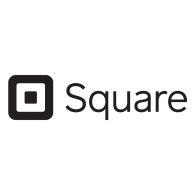 Other Record Keeping Systems
What is it
Cost of Square
Point of sale software

Allows you to accept cards

Track cash sales

Tracking of sales
Register
$1000
Card Reader
$20-$40
Transaction Costs
2.75% per swipe
2.5%+$0.10 per swipe (Register)
Cash: $0.00
Features of Square
Products
Analytics
Technology
Voice Recognition 
Dragon 
compatible with QB Pro and most computers
Voice text
Excel Voice command
Smartphones
Office in your pocket
Multiple apps available
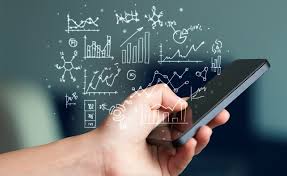 In Conclusion
Find the system that works best for YOU

Identify units of measure

Be consistent with your record keeping

Use production records to make informed management decisions about the future
Plant more or change crop?
What to bring to market?
What is making us money?
University of Maine Cooperative Extension
Increasing Access to FSA Risk Management Programs



Calvert Schaefer
5741 Libby Hall, Room 119
Orono, ME 04469
207.735.3244 • calvert.schaefer@maine.edu






The University of Maine is an equal opportunity/affirmative action institution.